Optimization Strategies forMPI-Interoperable Active Messages
Xin Zhao, Pavan Balaji, William Gropp, Rajeev Thakur

University of Illinois at Urbana-Champaign
Argonne National Laboratory

ScalCom’13

December 21, 2013
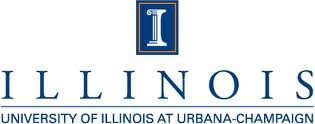 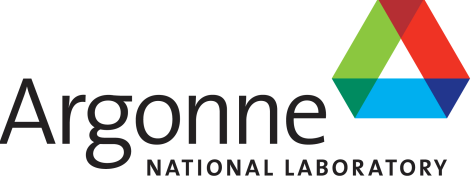 [Speaker Notes: 15 minutes, 12 minutes + 3 minutes Q&A
`]
Data-Intensive Applications
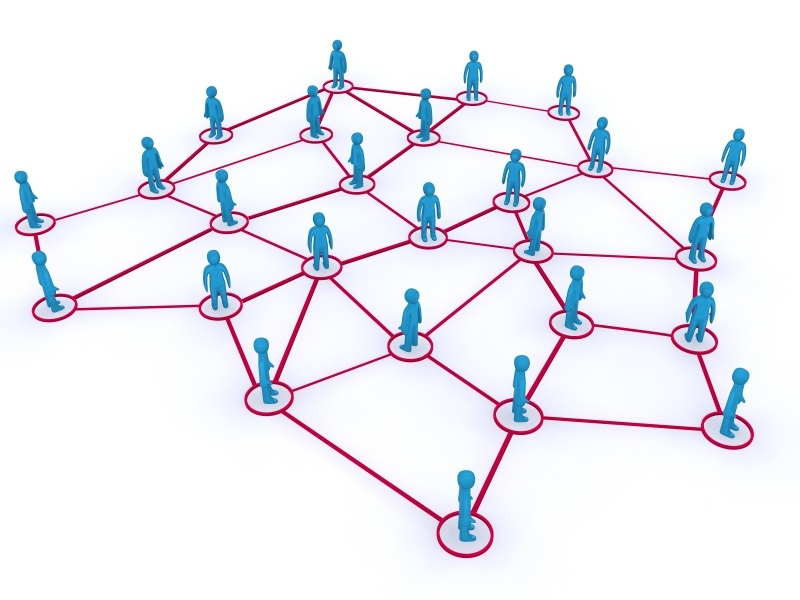 Examples: graph algorithm (BFS), sequence assembly
Common characteristics
Organized around sparse structures
Communication-to-computation ratio is high
Irregular communication pattern
Remote complex computation
remote node
ACGCGATTCAG
     GCGATTCAGTA
ACGCGATTCAGTA
remote search
DNA consensus sequence
local node
2
Process 0
Process 1
Process 0
Process 1
Send (data)
Put (data)
Receive (data)
Message Passing Models
MPI: industry standard communication runtime for high performance computing
origin
target
Get (data)
Send (data)
Acc (data)
+=
Receive (data)
messages
two-sided communication
(explicit sends and receives)
one-sided (RMA) communication
(explicit sends, implicit receives, simple remote operations)
✗
messages 
handler
✗
reply
✓
reply handler
Active Messages
Sender explicitly sends message
Upon message’s arrival, message handler is triggered, receiver is not explicitly involved
User-defined operations on remote process
3
[Speaker Notes: ----- 会议笔记(12/18/13 16:03) -----
don't mention why is not well-suitsble,

want to move computation close to data]
Past Work: MPI-Interoperable Generalized AM
MPI-AM: an MPI-interoperable framework that can dynamically manage data movement and user-defined remote computation.
origin input buffer
origin output buffer
Streaming AMs
define “segment”—minimum number of elements for AM execution
achieve pipeline effect and reduce buffer requirement
AM
input data
AM output data
memory barrier
Explicit and implicit buffer management
user buffers: rendezvous protocol, guarantee correct execution
system buffers: eager protocol, not always enough
target input buffer
target output buffer
AM handler
AM handler
AM handler
MPI-AM workflow
Correctness semantics
Memory consistency
MPI runtime must ensure consistency of window





Three different type of ordering
Concurrency: by default, MPI runtime behaves “as if” AMs are executed in sequential order. User can release concurrency by setting MPI assert.
memory barrier
memory barrier
UNIFIED
window model
flush cache line back
SEPARATE window model
target persistent buffer
memory barrier
4
[ICPADS 2013]   X. Zhao, P. Balaji,  W. Gropp, R. Thakur, “MPI-Interoperable and Generalized Active Messages”, in proceedings of ICPADS’ 13
[Speaker Notes: ----- 会议笔记(12/18/13 16:03) -----
look at data]
How MPI-Interoperable AMs work
Leveraging MPI RMA interface
origin
target
process 2
process 0
process 1
lock
fence
fence
GET (W)
PUT(X)
PUT (X)
GET(Y)
PUT (N)
epoch
GET (Y)
epoch
epoch
ACC(Z)
AM (M)
AM (U)
AM(X)
unlock
fence
fence
passive target mode
(EXCLUSIVE or SHARED lock)
active target mode
(Fence or Post-Start-Complete-Wait)
5
Performance Shortcomings with MPI-AM
Synchronization stalls in data buffering
Inefficiency in data transmission
ORIGIN
query DNA sequences
TARGET
ACGCGATTCAG
     GCGATTCAGTA
ACGCGATTCAGTA
remote node 2
remote node 1
segment 1
receive in system buffer
request for user buffer
remote search
stall
reserve user buffer
AM
acknowledgement
AM on system buffer is finished
return output data
in system buffer
segment 2
receive in user buffer
segment 3
receive in system buffer
local node
consensus DNA sequences
Effective strategies are needed to improve performance
System level optimization
User level optimization
6
[Speaker Notes: 6 minutes
============
Output buffer allocated can be potentially large
Return unnecessary data

----- 会议笔记(12/18/13 16:03) -----
not mention user buffer/system buffer]
Opt #1: Auto-Detected Exclusive User Buffer
MPI internally detects EXCLUSIVE passive mode









Optimization is transparent to user
origin
target
origin
target
lock
lock
EXCLUSIVE

SHARED

hand-shake
hand-shake
epoch
epoch
AM 1
AM 1
hand-shake
AM 2
AM 2
unlock
unlock
Only one hand-shake is required for entire epoch
Hand-shake is required whenever AM uses user buffer
7
Opt #2: User-Defined Exclusive User Buffer
User can define amount of user buffer guaranteed available for certain processes
Beneficial for SHARED passive mode and active mode
No hand-shake operation is required!
process 0
process 2
process 1
rank
size
win_create
win_create
win_create
0
20 MB
2
30 MB
fence
fence
AM 1
AM 1
AM 2
AM 2
AM 3
fence
fence
8
Opt #3: Improving Data Transmission
AM
pipeline unit #1
pipeline unit #2
Two different models
segment #1
segment #2
segment #3
segment #4
TARGET
AM
pipeline unit #1
pipeline unit #2
segment #3
segment #1
segment #2
segment #4
pack
pack
unpack
unpack
Contiguous output data layout
Really straightforward and convenient?
Out-of-order AMs require buffering or reordering
Non-contiguous output data layout
Require new API — not a big deal
Must transfer back count array
Packing and unpacking
No buffering or reordering is needed
ORIGIN
segment #3
segment #4
segment #1
segment #2
segment #2
segment #3
segment #4
segment #1
Data packing vs. data transmission
Controlled by system-specific threshold
9
[Speaker Notes: Not say in detail, just say what it can be done]
Experimental Settings
BLUES cluster at ANL: 310 nodes, with each consisting 16 cores, connected with QLogic QDR InfiniBand
Based on MPICH-3.1b1
Micro-benchmarks: two common operations
Remote search of string sequences (20 characters per sequence)
Remote summation of absolute values in two arrays (100 integers per array)
Result data is returned
10
[Speaker Notes: 12 minutes]
Effect of Exclusive User Buffer
scalability:
25% improvement
11
[Speaker Notes: Communication latency is improved by 20%
user-defined buffer has no synchronization overhead!]
Comparison between MPIX_AM and MPIX_AMV
system-specific threshold
helps eliminate packing
and unpacking overhead
MPIX_AMV(0.8) transmits
more data than MPIX_AM
due to additional counts array
12
Conclusion
Data-intensive applications are increasingly important, MPI is not a well-suited model
We proposed MPI-AM framework in our previous work, to make data-intensive applications more efficient and require less programming effort
There are performance shortcomings in current MPI-AM framework
Our optimization strategies, including auto-detected and user-defined methods, can effectively reduce synchronization overhead and improve efficiency of data transmission
13
Our previous work on MPI-AM:
Towards Asynchronous and MPI-Interoperable Active Messages. Xin Zhao, Darius Buntinas, Judicael Zounmevo, James Dinan, David Goodell, Pavan Balaji, Rajeev Thakur, Ahmad Afsahi, William Gropp. In proceedings of the 13th IEEE/ACM International Symposium on Cluster, Cloud and Grid Computing (CCGrid 2013).
MPI-Interoperable Generalized Active Messages Xin Zhao, Pavan Balaji, William Gropp, Rajeev Thakur. In proceedings of the 19th IEEE International Conference on Parallel and Distributed Systems (ICPADS 2013).
They can be found at http://web.engr.illinois.edu/~xinzhao3/
More about MPI-3 RMA interface can be found in MPI-3 standard (http://www.mpi-forum.org/docs/)
Thanks for your attention! 
14
[Speaker Notes: 14 min

This work largely depends on our previous work,
Due to the time limit, I cannot introduce them in depth,
Related documents about our previous work can be found at …
I am happy for any questions.]
BACKUP
Data-Intensive Applications
“Traditional” applications
Organized around dense vectors or matrices
Regular communication, use MPI SEND/RECV or collectives
Communication-to-computation ratio is low
Example: stencil computation, matrix multiplication, FFT
Data-intensive applications
Organized around graphs, sparse vectors
Communication pattern is irregular and data-dependent
Communication-to-computation ratio is high
Example: bioinformatics, social network analysis
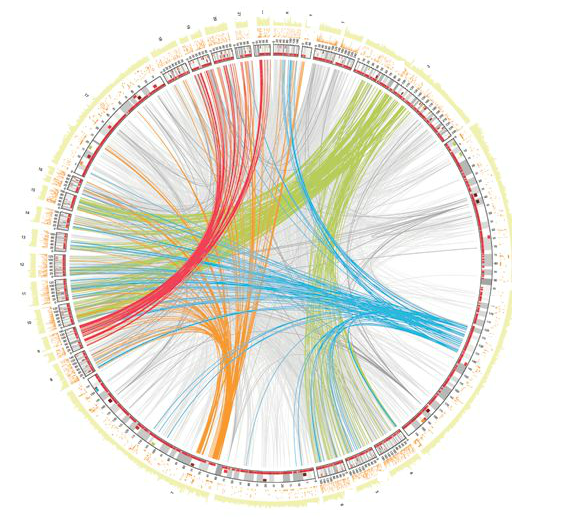 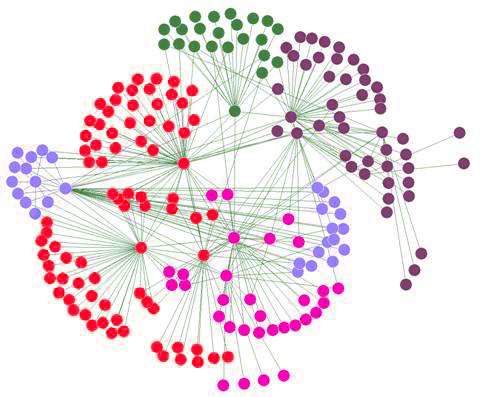 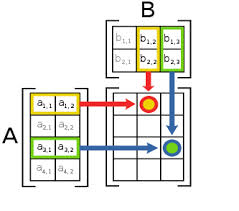 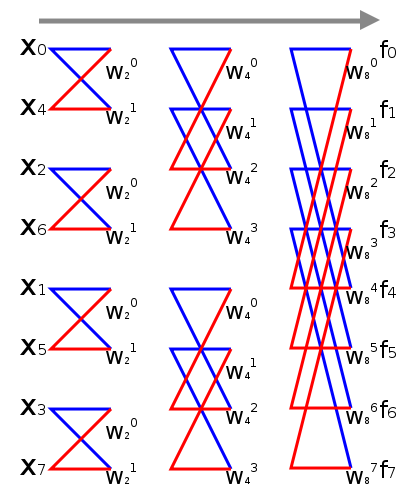 16
Vector Version of AM API
MPIX_AMV
   IN	origin_input_addr
   IN 	origin_input_segment_count
   IN	origin_input_datatype
   OUT	origin_output_addr
   IN	origin_output_segment_count
   IN	origin_output_datatype
   IN	num_segments
   IN	target_rank
   IN	target_input_datatype
   IN	target_persistent_disp
   IN	target_persistent_count
   IN	target_persistent_datatype
   IN	target_output_datatype
   IN	am_op
   IN	win
   OUT  output_segment_counts
MPIX_AMV_USER_FUNCTION
   IN	    input_addr
   IN 	    input_segment_count
   IN	    input_datatype
   INOUT    persistent_addr
   INOUT    persistent_count
   INOUT    persistent_datatype
   OUT	    output_addr
   OUT	    output_segment_count
   OUT	    output_datatype
   IN	    num_segments
   IN	    segment_offset
   OUT     output_segment_counts
17
Effect of Exclusive User Buffer
scalability:
25% improvement
providing more
exclusive buffer
greatly reduces
contention
18
Auto-detected Exclusive User Buffer
Handle detaching user buffers
One more hand-shake is required after MPI_WIN_FLUSH, because user buffer may be detached on target
User can pass a hint to tell MPI that there will be no buffer detachment, in such case, MPI will eliminate hand-shake after MPI_WIN_FLUSH
origin
target
lock
EXCLUSIVE

hand-shake
AM 1
AM 2
flush
detach user
buffer
hand-shake
AM 3
AM 4
AM 5
unlock
19
Background —MPI One-sided Synchronization Modes
Two synchronization modes
origin
target
origin
target
post
lock
start
exposure epoch
PUT(Y)
PUT(Y)
access epoch
epoch
ACC(X)
ACC(X)
complete
unlock
wait
active target mode
(post-start-complete-wait/fence)
passive target mode
(SHARED or EXCLUSIVE lock/lock_all)
20